GSA & Other Graduate Organizations
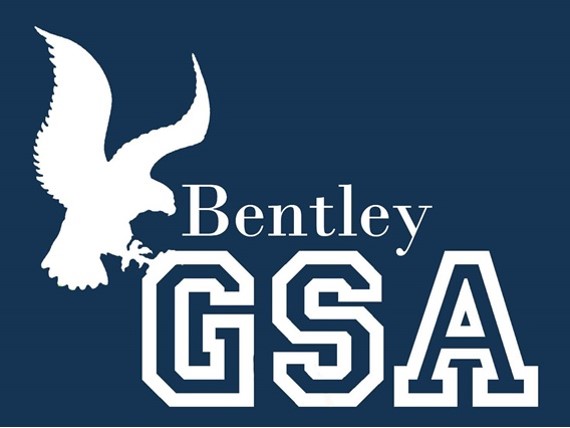 Food and Liability
When hosting a field trip, Liability Waiver Forms must be obtained from the students before the trip and submitted to the GSA 3 days before the event. Additionally, Grad Organizations are not allowed to organize car pools 
When hosting a food event (not from Sodexo), grad organizations should get Food Waiver from Catering (ga_catering@bentley.edu), and send it to VP of Grad Organizations with the event proposal.
Bringing outside food by an outside guest or a guest speaker to an event is prohibited. However, they are welcome to order food from Sodexo/Catering in the event proposal.
For any Graduate Organizations wishing to have food at a meeting, participants can purchase the food at the dinning hall under their own expense. Outside food is forbidden. 
The Graduate organizations are not permitted to provide alcohol at any events.
Students are not allowed to cook food and serve home cooked food to students.
All restaurants and food vendors other than Sodexo are required to give you a formal invoice will all items ordered listed.